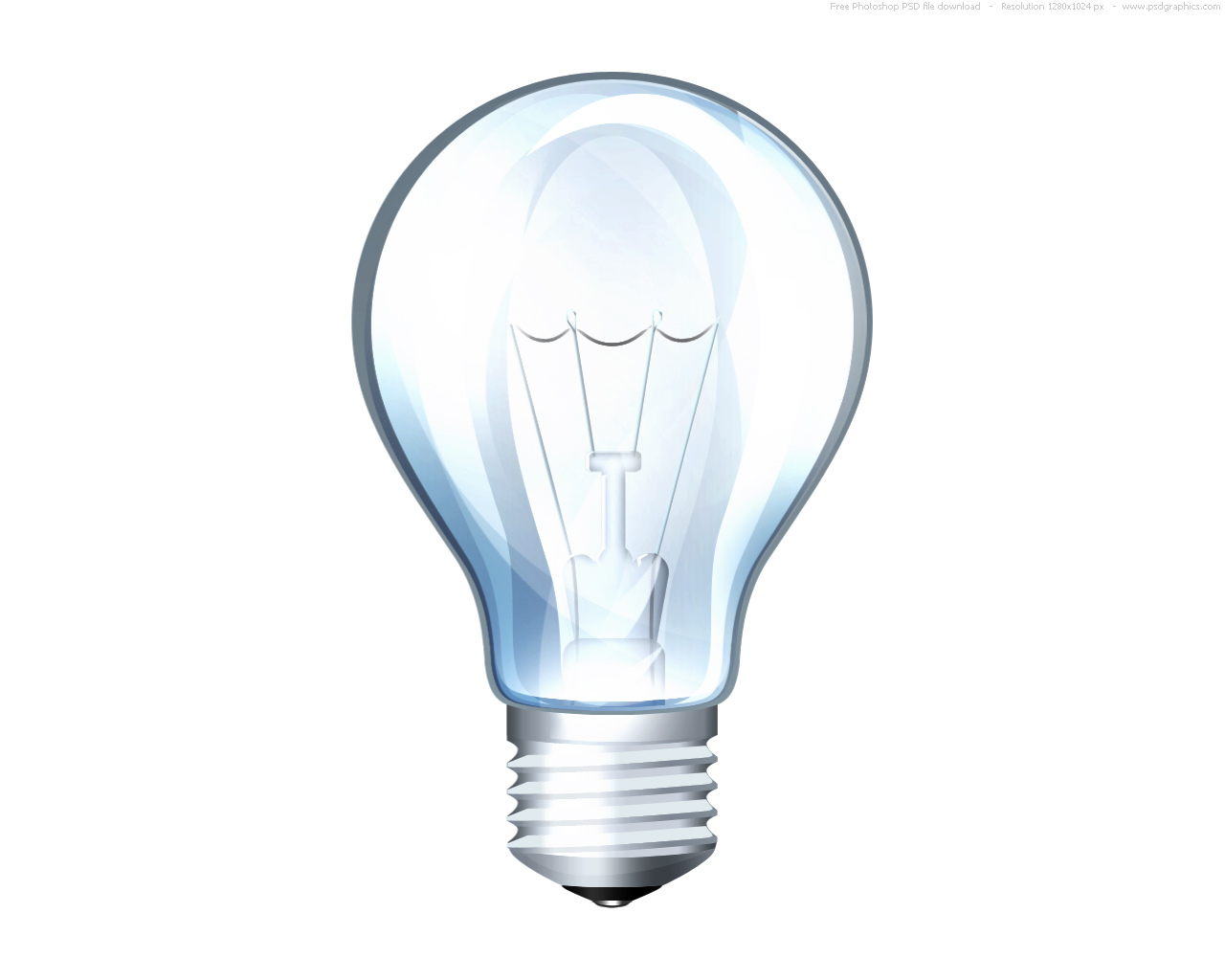 Light Up Oxford!
A proposal to install more lighting around the City of Oxford. 
Nellie Dankmyer
A Walk in my shoes…
Example of a typical walk home for a student living off campus
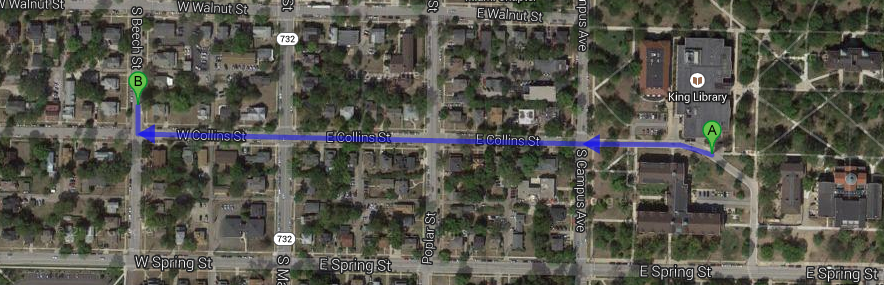 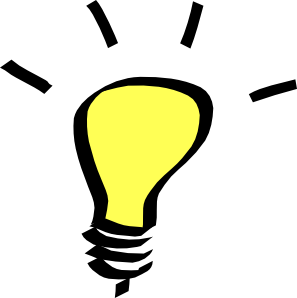 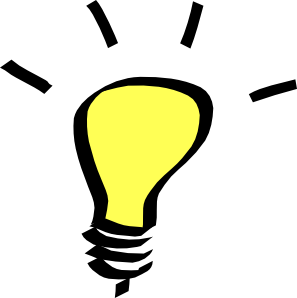 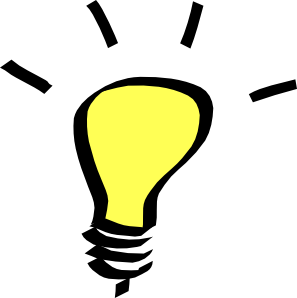 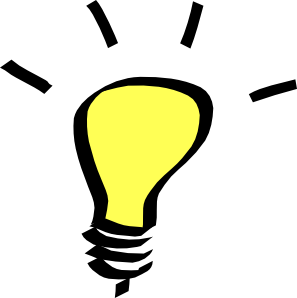 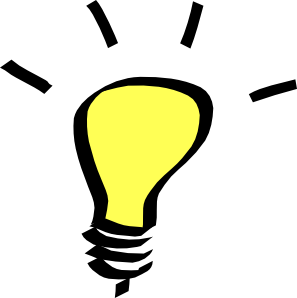 What is the problem?
Not enough lighting on residential streets at night in Oxford, Ohio 
	- Students feel unsafe walking home at late hours

Crime Rate
Why is this important?
“Miami University students make up nearly half of the population of the 6-square mile town of Oxford, Ohio.”
52% of Miami students live off campus

Safety of students

Reduce crime 

Cut energy usage
[Speaker Notes: “Studies showed that crime decreased by 21% in areas that experienced street lighting improvements”]
What do Miami students think?
Do you live on or off campus?
Have you ever felt unsafe when walking alone at night?
Do you think Oxford should install more street lights?
Solution
Install solar powered street lights

Economically friendly

Lower costs
Why go solar?
References
http://colleges.usnews.rankingsandreviews.com/best-colleges/miami-university-oxford-7104
http://www.gg-energy.com/Solar_Street_Light.cfm
http://www.cityofoxford.org/
http://www.campbellcollaboration.org/news_/improved_street_lighting_reduce_crime.php